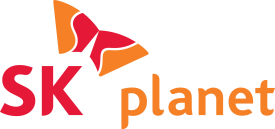 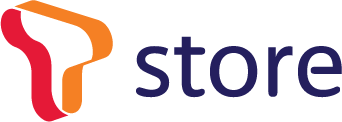 T store Developer Support Plan Sample
(Game Title)
(Company)
(Contact information)
(e.g. Cell phone, email)
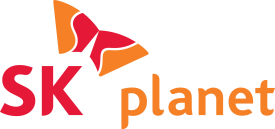 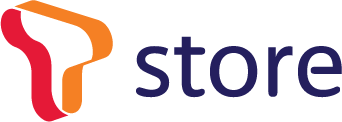 Agenda
Company Overview
Dev Staff 
Achievements 
The Game Proposal
Inquiries
1. Company Overview
2. Dev. Staff
※ Please note the right person who’ll be in charge of the project
3. Achievements (Key title)
Game title (PKG name): Any pang(com.sundaytozz.anypang) 
Release date : 20XX.XX
Platform and Market: Android, Google Play 
Descriptions  : 
Screenshots (max 4)
Total downloads and sales :
Analytics (e.g. DAU, ARPU) :
※ Please list 3 key titles if applicable
4. The Game Proposal
1) Overview
Title image or icon
4. The Game Proposal
2) The projects Goals
3) Key differentiators
4. The Game Proposal
4) UI/UX
5) Business Models
4. The Game Proposal
6) Free Form
4. The Game Proposal
7) Screenshots (max 10 )
4. The Game Proposal
8) Dev. Schedule 
	(Mandatory: Design, Planning, DEV(current), Localization )
Sample )
5. Inquiries
Thank you for your interest in T store

We will review your submission and provide feedback ASAP

If you have any questions, feel free to contact us below
Son tae-soo (Manager)
taesoo.shon@sk.com 
+82 10-2016-0581
Kwak Yun-Hee (Manager)
byyooni@sk.com
+82 10-9003-3818